“A time to mourn…”Exploring the mystery of grief
Michael Herzbrun
St. John Fisher College
Faces of grief
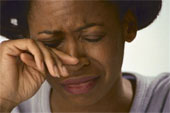 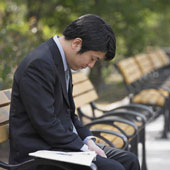 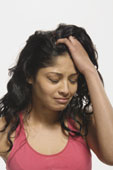 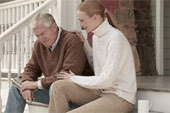 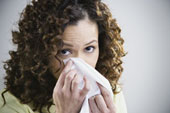 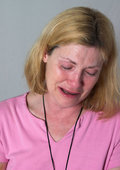 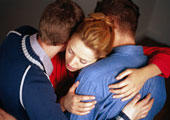 College students?
93% (male and female) report that they have been spurned by someone whom they have passionately loved.

(Baumeister, Wotman, & Stillwell, 1993)
Grief on the campus(disenfranchised? often not “finite”)
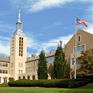 Loss of family… (separation anxiety)
Loss of place… (home ~ country)
Loss of partner… (dating…  93% spurned)
Loss of identity (e.g., as athlete, good student)
Loss of child (abortion, adoption)
Loss of health (std; other illnesses)
Loss of family member/friend (death, divorce, prison, mental illness)
Loss of “parent I never had…”
Loss of trust… belief in meaningful, predictable world
“Most, if not all, people never totally resolve their grief .”
Ziskook, S. & DeVaul R. (1985).  Unresolved Grief. American Journal of Psychoanalysis, 45, 370-379.
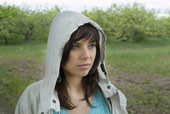 Workshop agenda:
Personal statements
Models of grief
fMRI studies
Clinical interventions
Future?
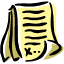 “I’ll never get over losing you”  (Randy Neman)
http://www.nonesuch.com/media/videos/randy-newman-the-unforgettable-inspiration-behind-losing-you
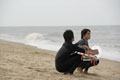 ” These are definitely movies I love to watch over and over. I never can brace myself enough to stop myself from crying. No matter how many times I have seen the movie, I still end up feeling the tears roll down my face! Believe me these are well worth the rental time…”

http://www99.epinions.com/content_1316593796
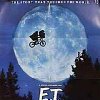 “How does it work?”(W. Goldstein, 2009)
The “homeostasis” model
The “stage” model
The “evolutionary” model
The “reconstruction” model  
The “attachment” model
The “neurological” model
Grief is natural and healing
The ego, confronted as it were with the question whether it shall share this fate [of the lost object], is persuaded by the sum of the narcissistic satisfactions it derives from being alive to sever its attachment to the object that has been abolished (Freud, 1917, “Mourning and Melancholia,” p. 255).
Grief is psychiatric distress(Lindemann, “Symptomatology…,” 1944)
Somatic distress +
Psychiatric distress
Hallucinations
Guilt
Hostility
Restlessness
Assumed traits of deceased (?)
Complicated Grief Disorder(Dillen, et al., 2008)
Normal
Complicated
Yearning
Sometimes misses      deceased
Painful to recall memories
Hiding tears
Cannot avoid thinking about deceased
Need to cry at times
Yearning
Intrusive thoughts
Severe distress
Feelings of emptiness
Extreme bitterness
Numbness
Lack of trust
Life is empty, meaningless
Depression  or (just)“Complicated Grief”?
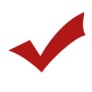 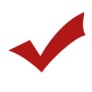 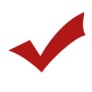 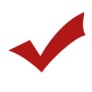 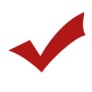 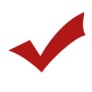 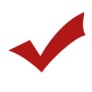 Depression v Grief (Hogan, Worden & Schmidt, 2003-4)
Depression	 	      Grief
Factor analysis: 45% shared variance
“Prolonged Grief Disorder”: DSM-V?(Prigerson, Vanderwerker, Maciejewski, 2008)
“Yearning” + 5 symptoms after 6 months:
Avoidance of reminders
Disbelief or trouble accepting the death
Perception that life is meaningless or empty without the deceased
Feelings of bitterness or anger
Numbness
Feeling stunned, dazed, or shocked
Feeling that part of oneself has died
Difficulty trusting others
Difficulty “moving on”
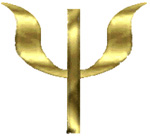 On Death and Dying(Kübler-Ross, 1969)
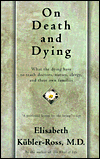 Denial
Anger
Bargaining
Depression
Acceptance
Questionnaire itemsStage theory of Grief (Maciejewski, et al, JAMA, 2007)
I feel I cannot accept…
I feel myself longing…
I can’t help feeling angry…
I feel disbelief…
I feel that life is empty
Stage theory of Grief(Maciejewski, et al, JAMA, 2007)
Stage theory of Grief(Maciejewski, et al, JAMA, 2007)
“Analytical rumination” hypothesis(Andrews and Thompson, 2009)
Does grief facilitate detachment or reunion?(Freed and Mann, 2007)
Loss 	  grief	  pain   	   reunion

Loss 	 grief	despair      detachment
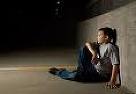 Meaning-making:reconstructing the self(Gillies and Neimeyer, 2006)
Stages of reaction to separation(John Bowlby, ,1980)
Childhood stages  (1960)
Protest
Despair
Detachment
Adult Stages (1980)
Numbing
Yearning/searching
Disorganization/despair
Reorganization
Attachment
The prolonged deprivation of a young child of maternal care may have grave and far reaching effects on his character and so on the whole of his future life.  (Bowlby, Care and the growth of love, 1953)
Attachment and Grief(Johnson, et al., 2007)
High



Parental 
Control
  

Low
			

			p < 0.0001

			       	     Complicated Grief
			Low					High
Attachment and Grief(Vanderwerker, et al., 2006)
High


Childhood
Separation
Anxiety
  

Low
			

			p < 0.05

			       	     Complicated Grief
			Low					High
Attachment and Grief(Silverman, et al., 2001)
High

Parental 
abuse/
Death of
parent
  

Low
			

			parental abuse: p < 0.0001  death of parent: p < .01

			       	     Traumatic Grief
			Low					High
Image:  blood flow to local blood vessels during neural brain activity

marker: change in level of deoxyhemoglobin (purple-blue, iron-containing hemoglobin without oxygen) 

BOLD (blood-oxygenation dependent level): image intensity that varies with the deoxyhemoglobin content in blood

Functional connectivity: the assumed relationship between remote brain regions activated during a mental event
“fMRI”: functional Magnetic Resonance Imaging
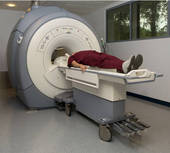 Brain imaging and grief (Gundel, et al., 2003)(O’Connor, 2005)
fMRI: 
60 Photos (15 x 4):
	~ Deceased / Stranger
	~ Grief word / Neutral word
Posterior Cingulate Cortex, ACC, Insula
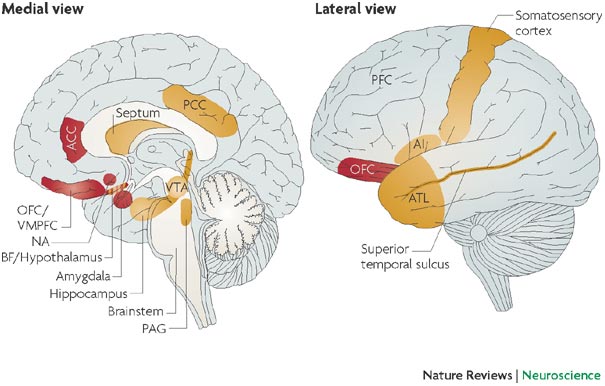 ACC, PCC, Amygdala, PAG
Insula  (brown) 		   ACC (yellow)
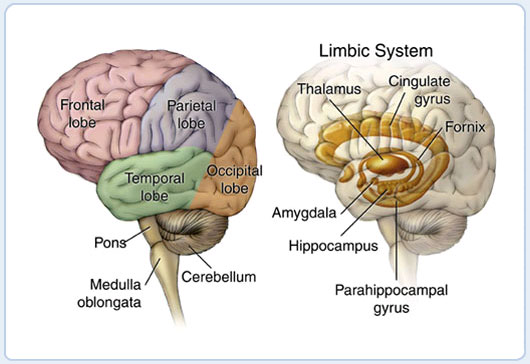 Limbic System
Pons   Cerebellum	         Amygdala
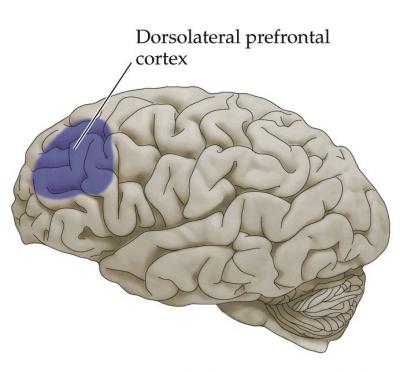 Functional connectivity in grief(Freed et al., 2009)
DL-PFC		  Amygdala		rACC




DLPFC mediates amygdala distress 
(attention to grief words)
rACC mediates amygdala distress 
(emotion in grief memories)
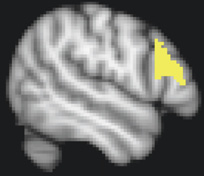 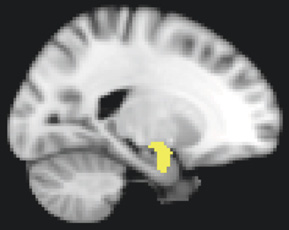 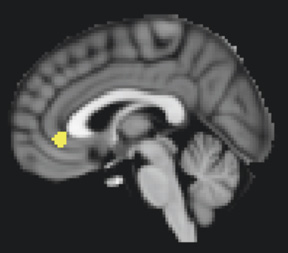 Social exclusion activates PAG and Dorsal ACC (Panksepp, 1998) (Eisenberger, et al., 2003)
Hi

Feeling 
distressed

Low

		      Social Acceptance
Periaqueductal Gray (PAG)
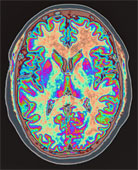 Section through  superior colliculus showing path of oculomotor nerve  (midbrain)
A reward factor with grief?(O’Connor, et al., 2008)
High



Nucl.
Accumb.
activity
  

Low
			

					    
Grief
Reward Pathways
Cerebral cortex -> VTA ->
 dopmine -> nucelus accumbens
“Normalizing”
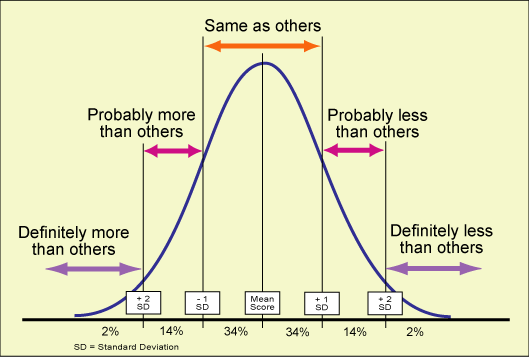 “This is probably not depression; you are grieving!”
“…working through…”
Journaling: bereaved HIV partners(Pennebaker et al., 1997)
High




Low

             low       adjustment       high 

Cognitive change 
Emotional expression
Existential reconstruction: Frankl’s (1962)  “tragic optimism”(Gillies and Neimeyer, 2006; Stark, 1994; Edmonds and Hooker,  1992)
Dual Process Model of Grieving (Stroebe & Schut, 1999)
“Oscillation”


Confrontation  				Avoidance
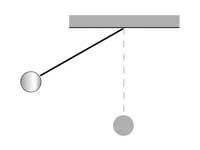 Other approaches ???
Medication
Dopamine
 Nortriptyline

Meditation
Yoga
Relaxation training
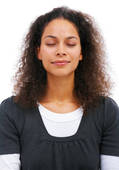 Honoring the grief…
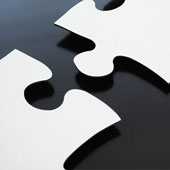 Lasting connections
Tears of sadness/joy?
http://www.youtube.com/watch_popup?v=hkGzqpGx1KU
Grief that doesn’t go away